Jermyn Borough 	Council Meeting12/3/20
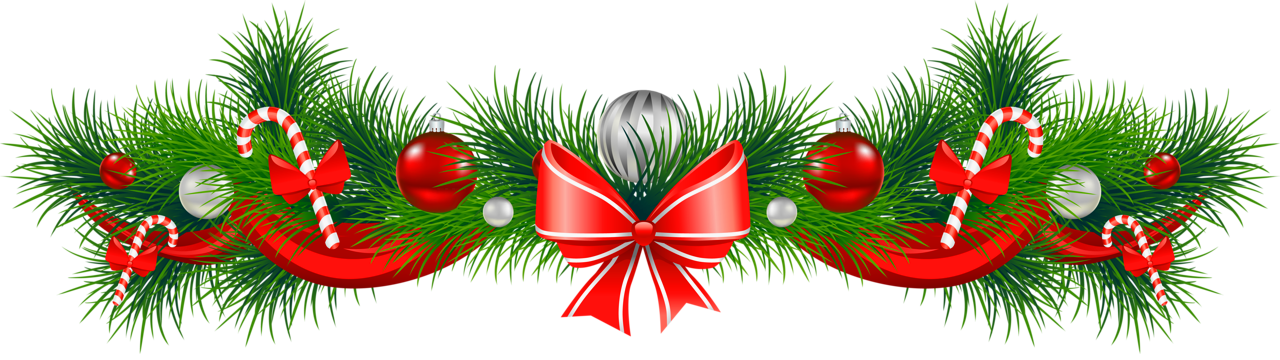 This Photo by Unknown Author is licensed under CC BY-NC
Meeting Agenda
Call to Order
Pledge of Allegiance
Roll Call
Previous Meeting Minutes
Vacant Council Seat Interviews 
Treasurer’s Report, Bills Payable
Correspondence
Public Comment
Special Presentation
Ordinance Advertisement 
2021 Budget Passage 
Resolution #20-2020 – Setting Tax Millage Rates for 2021
2021 Meeting Dates 
New Business
Adjournment
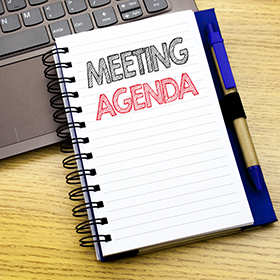 Treasurer’s report
November 19, 2020
ASSETS

Capital Reserve - DPW 			13,427.45
Capital Reserve - Police 			2,606.44
Crime Watch Fund 				755.44
General Fund - Community 		194,322.96
General Fund - FNB 				1,975.68
Holiday Lights Fund 				543.90
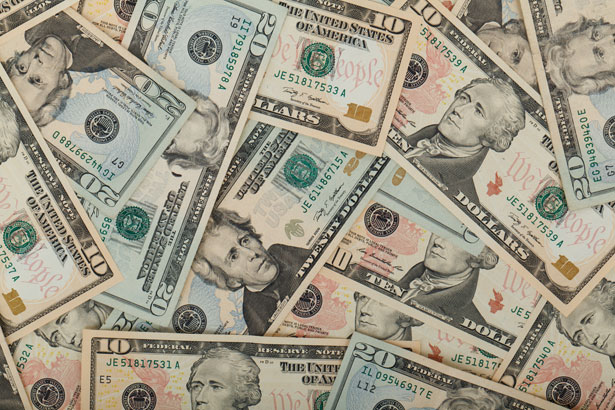 Treasurer’s report
Investment - General Fund 					1.39
Investment - Liquid Fuels 						33,806.66
Investment - Paving Fund 						11.91
Investment - Recycling 						5,002.59
Investment - Refuse 							2,604.51
Liquid Fuels - FNB 								31,562.59
Petty Cash 										176.42
Recreations Fund 								9,338.02
Recycling - Community 						9,109.37
Refuse Checking - FNB 						36,451.00
Total Checking/Savings 			341,696.33
TREASURER’S REPORT
Accounts Payable 10,874.55
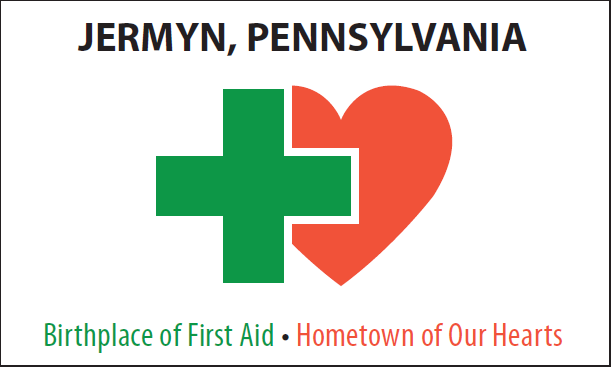